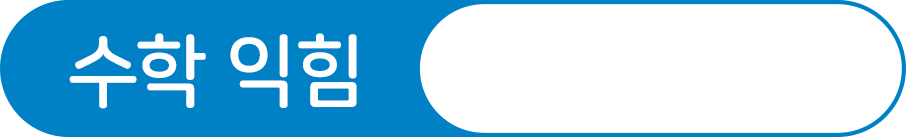 90~95쪽
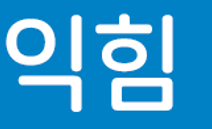 차시 시작
전개
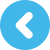 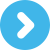 /
1
37
1. 덧셈과 뺄셈
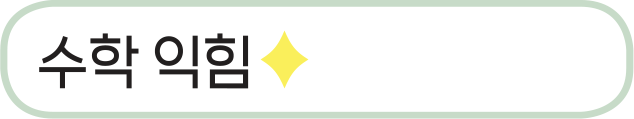 90쪽
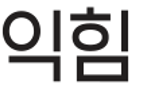 수 모형을 보고 135+213을 계산해 보세요.
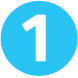 1   3   5
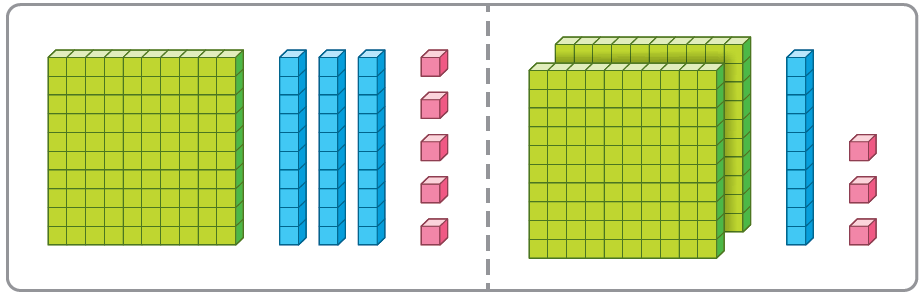 +
2   1   3
3   4   8
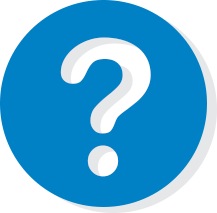 차시 시작
전개
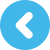 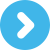 /
2
37
1. 덧셈과 뺄셈
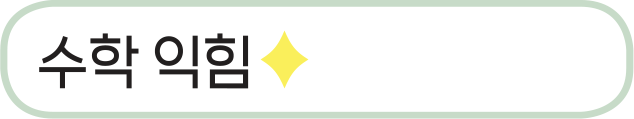 90쪽
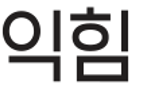 계산해 보세요.
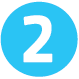 (1)
5   2   4
(2)
6   5   2
+
-
3   8   1
4   8   9
9   0   5
1   6   3
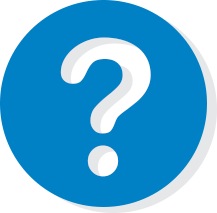 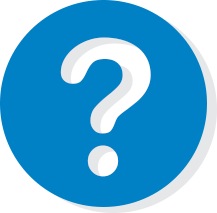 차시 시작
전개
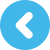 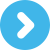 /
3
37
1. 덧셈과 뺄셈
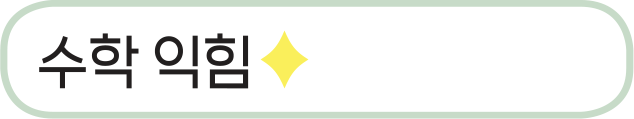 90쪽
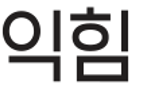 꽃밭에 장미가 165송이, 튤립이 296송이 있습니다. 꽃밭에 있는 장미와 튤립은 모두 몇 송이인지 구해 보세요.
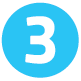 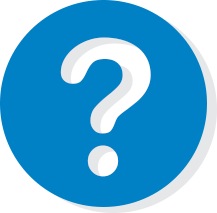 식
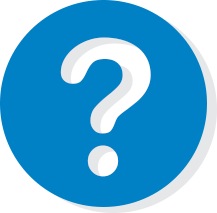 답
차시 시작
전개
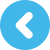 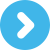 /
4
37
1. 덧셈과 뺄셈
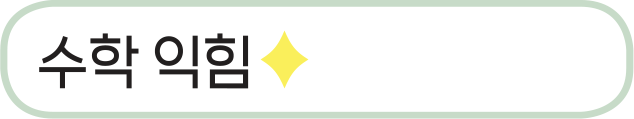 90쪽
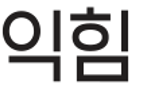 리본 457 cm 중에서 142 cm를 사용했습니다. 사용하고 남은 리본은 몇 cm인지 구해 보세요.
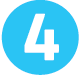 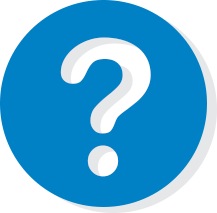 식
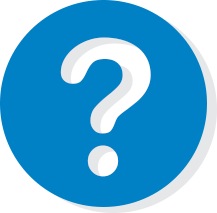 답
차시 시작
전개
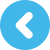 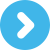 /
5
37
1. 덧셈과 뺄셈
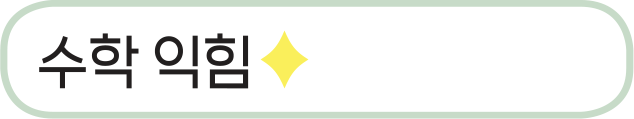 90쪽
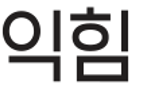 4장의 수 카드 중에서 3장을 골라 세 자리 수를 만들려고 합니다. 만들 수 있는 세 자리 수 중에서 가장 큰 수와 가장 작은 수의 차를 구해 보세요.
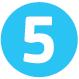 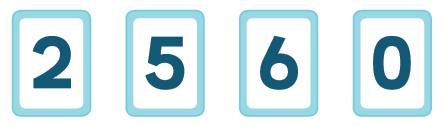 (                            )
447
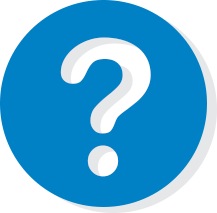 차시 시작
전개
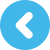 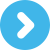 /
6
37
1. 덧셈과 뺄셈
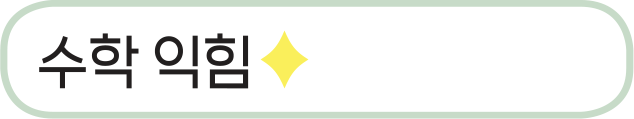 90쪽
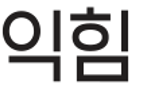 에서 알맞은 수를 찾아 덧셈식을 완성해 보세요.
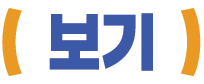 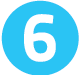 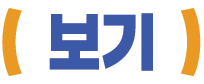 459     422     279     326
+           = 738
459
279
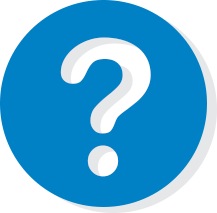 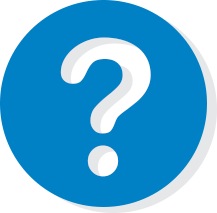 예
차시 시작
전개
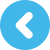 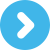 /
7
37
2. 평면도형
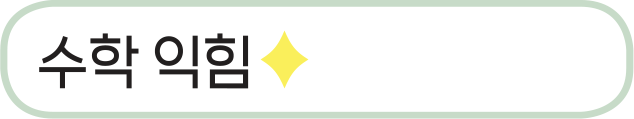 91쪽
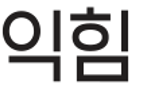 도형의 이름을 써 보세요.
1
(1)
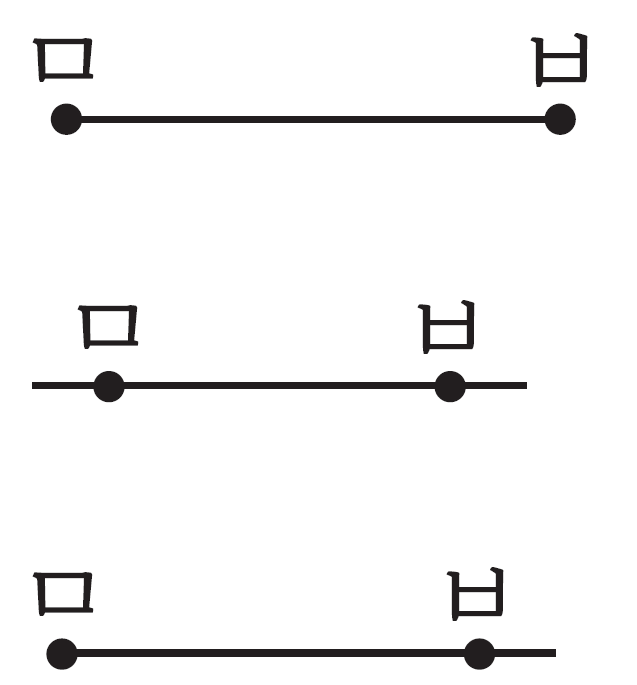 (                   )
선분 ㅁㅂ
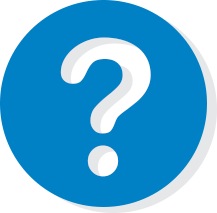 (또는 선분 ㅂㅁ)
(2)
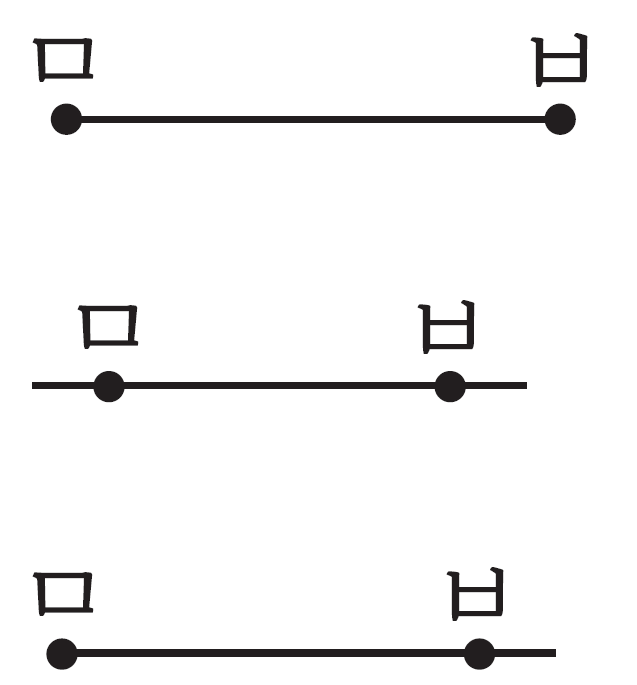 (                   )
직선 ㅁㅂ
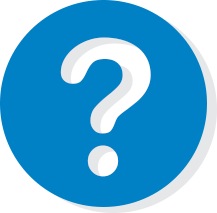 (또는 직선 ㅂㅁ)
(3)
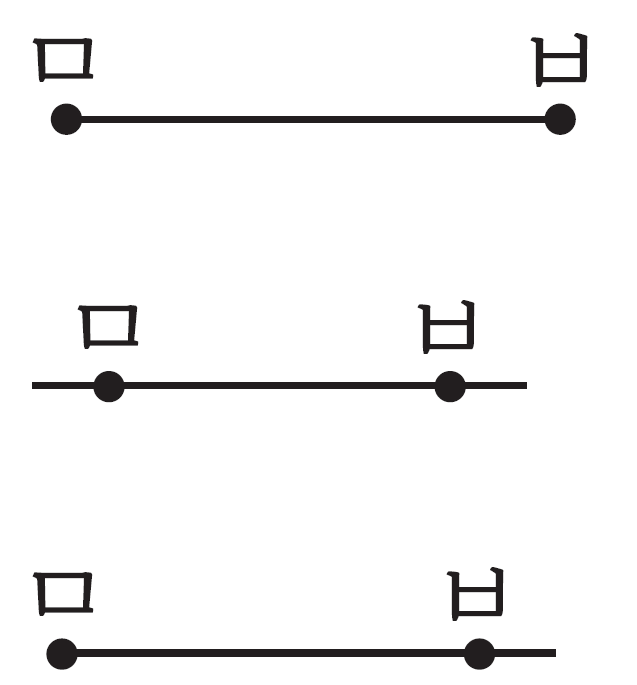 (                   )
반직선 ㅁㅂ
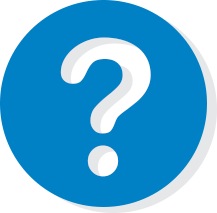 차시 시작
전개
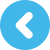 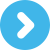 /
8
37
2. 평면도형
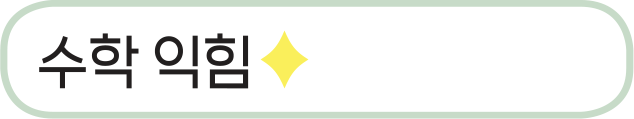 91쪽
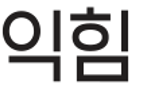 삼각자를 사용하여 각 ㄴㄱㄷ을 그리고, 각의 꼭짓점과 변을 써 보세요.
2
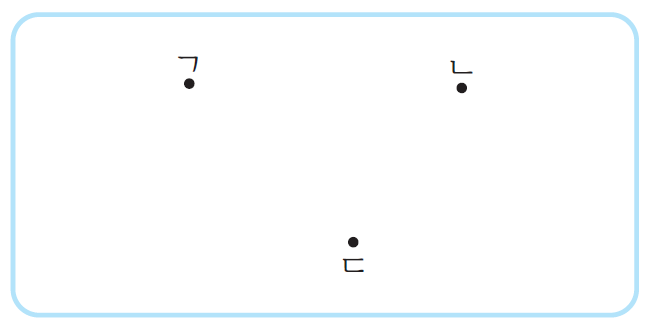 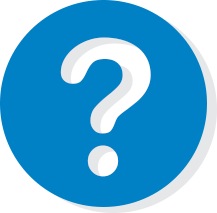 점 ㄱ
각의 꼭짓점
(                   )
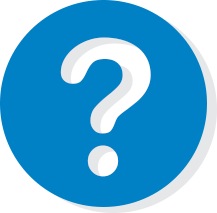 각의 변
(                   )
변 ㄱㄴ, 변 ㄱㄷ
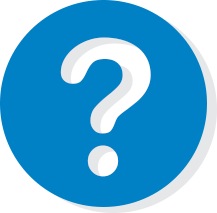 차시 시작
전개
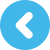 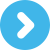 /
9
37
2. 평면도형
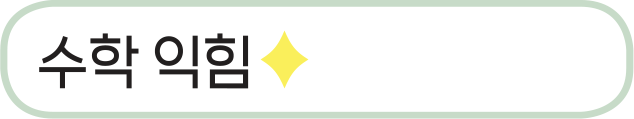 91쪽
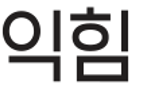 삼각자를 사용하여 직각삼각형을 모두 찾아 써 보세요.
3
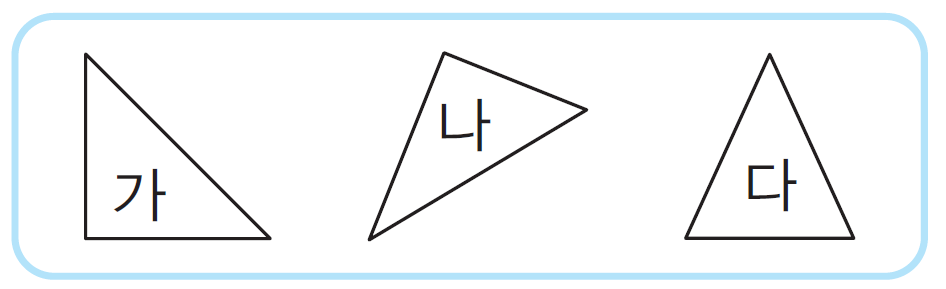 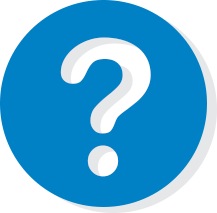 가, 나
(                   )
차시 시작
전개
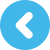 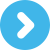 /
10
37
2. 평면도형
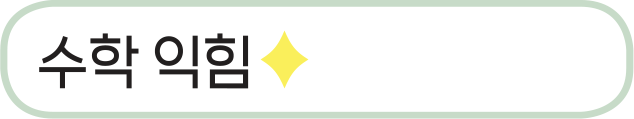 91쪽
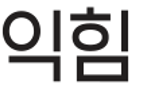 삼각자를 사용하여 점을 이어 직사각형과 정사각형을 1개씩 그려 보세요.
4
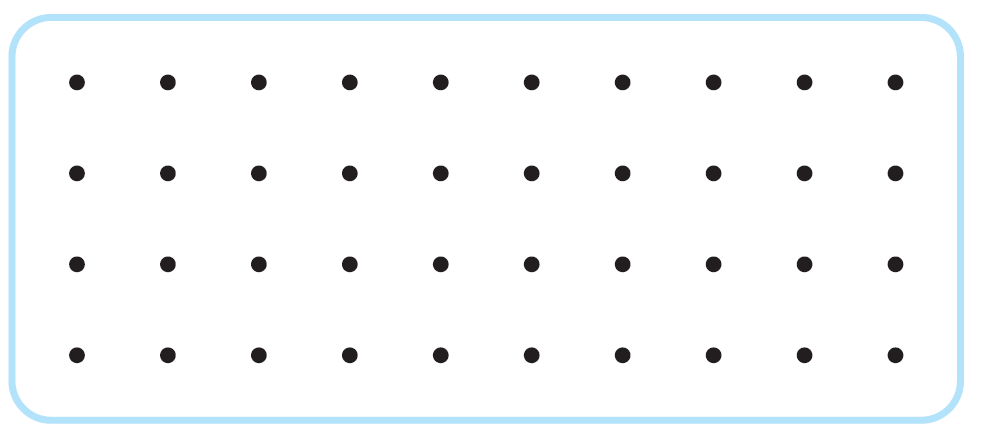 예
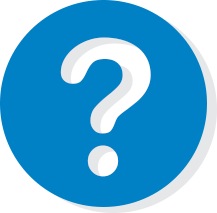 차시 시작
전개
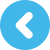 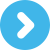 /
11
37
2. 평면도형
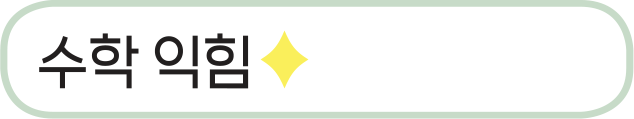 91쪽
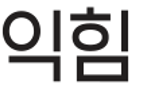 그림에서 찾을 수 있는 직각은 모두 몇 개인지 구해 보세요.
5
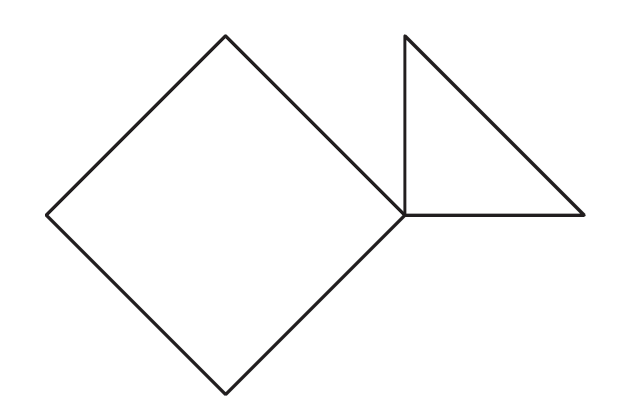 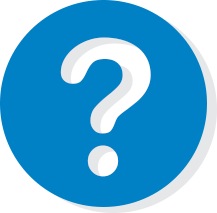 5
(                   )
개
차시 시작
전개
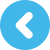 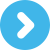 /
12
37
2. 평면도형
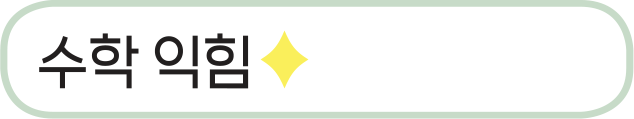 91쪽
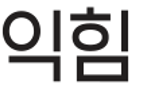 주어진 도형이 정사각형인지 정사각형이 아닌지 판단하고, 그 이유를 써 보세요.
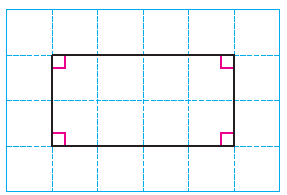 6
네 변의 길이가 모두 같지 않기 때문입니다.
예
정사각형입니다. (                   )
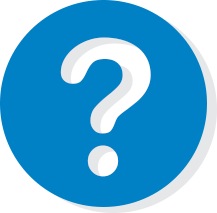 정사각형이 아닙니다. (                   )
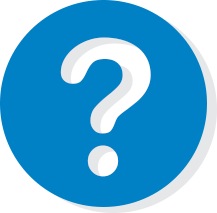 이유
차시 시작
전개
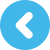 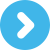 /
13
37
3. 나눗셈
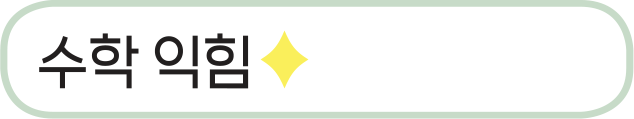 92쪽
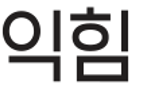 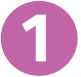 복숭아 6개를 접시 2개에 똑같이 나누어 놓으려고 합니다. 접시 한 개에 놓을 수 있는 복숭아는 몇 개인지 알맞게 선을 그어서 구해 보세요.
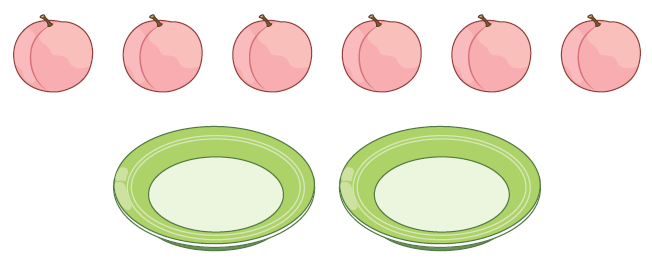 예
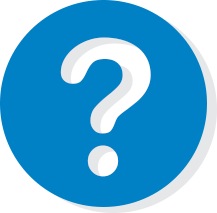 접시 한 개에        개씩 놓을 수 있습니다.
3
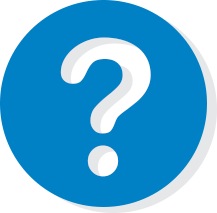 차시 시작
전개
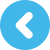 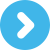 /
14
37
3. 나눗셈
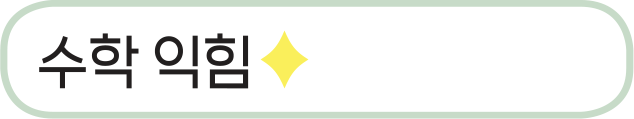 92쪽
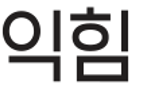 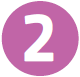 복숭아 6개를 한 접시에 2개씩 놓으려고 합니다. 접시는 몇 개 필요한지 복숭아를 2개씩 묶어서 구해 보세요.
예
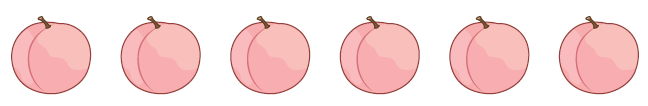 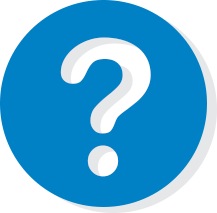 접시는         개 필요합니다.
3
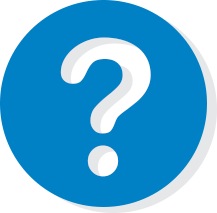 차시 시작
전개
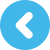 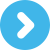 /
15
37
3. 나눗셈
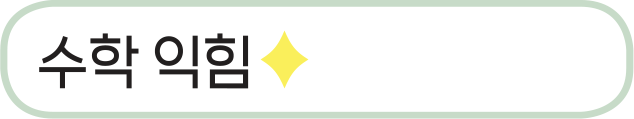 92쪽
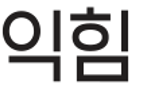 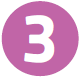 몫이 8인 나눗셈식에 ○표 해 보세요.
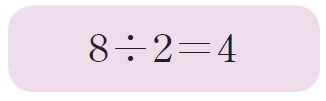 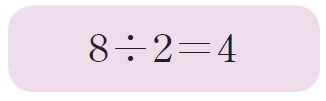 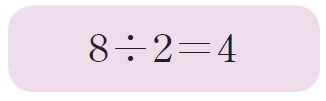 8÷2=4
(                   )
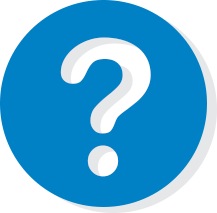 24÷3=8
(                   )
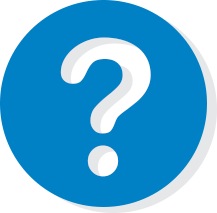 16÷8=2
(                   )
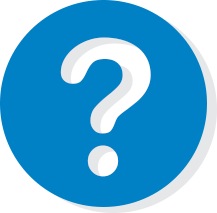 차시 시작
전개
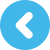 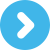 /
16
37
3. 나눗셈
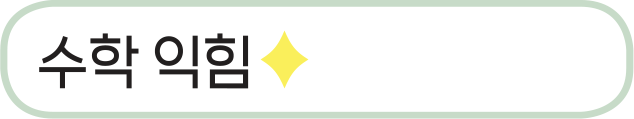 92쪽
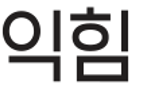 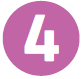 수직선을 보고 곱셈식과 나눗셈식으로 나타내어 보세요.
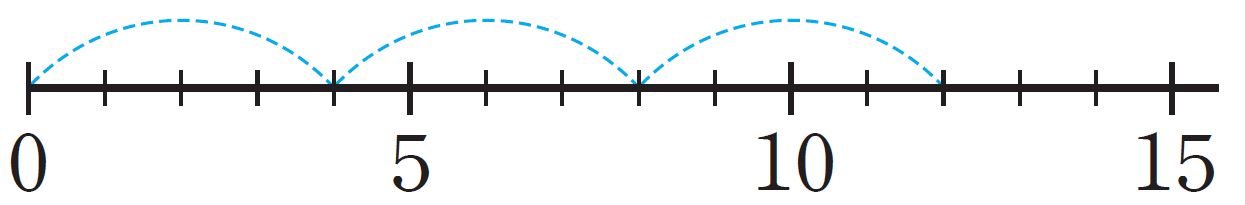 곱셈식
4×
=
3
12
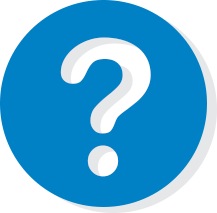 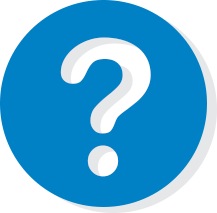 ÷
=
나눗셈식 1
12
4
3
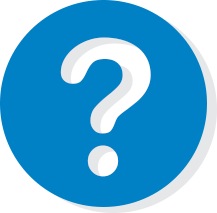 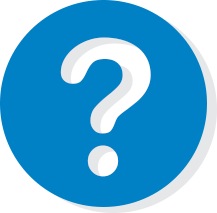 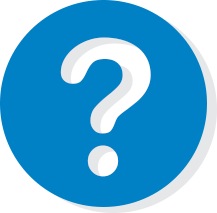 ÷
=
나눗셈식 2
12
3
4
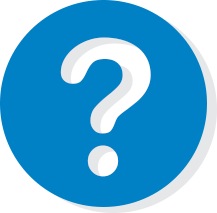 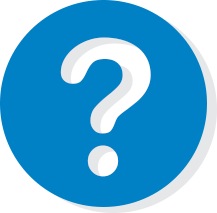 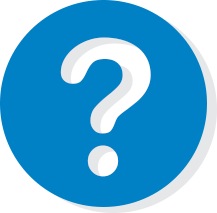 차시 시작
전개
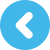 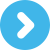 /
17
37
3. 나눗셈
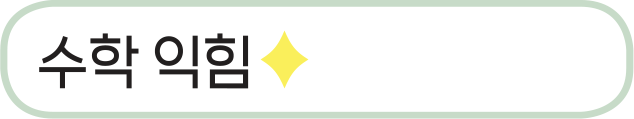 92쪽
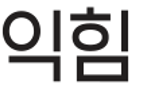 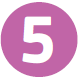 색종이 27장을 9명에게 똑같이 나누어 주면 한 명에게 몇 장씩 줄 수 있는지 곱셈식을 이용하여 구해 보세요.
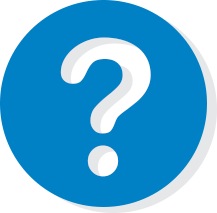 27÷9=3
나눗셈식
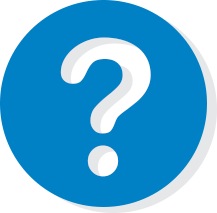 9×3=27
곱셈식
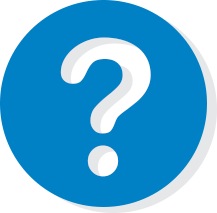 3
장
답
차시 시작
전개
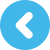 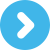 /
18
37
3. 나눗셈
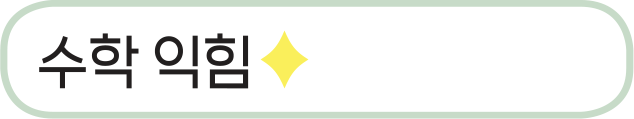 92쪽
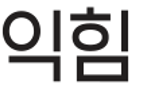 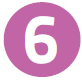 민준이는 40쪽짜리 책을 하루에 5쪽씩 읽었고, 지아는 49쪽짜리 책을 하루에 7쪽씩 읽었습니다. 같은 날부터 책을 읽기 시작했다면 먼저 다 읽은 사람은 누구인지 구해 보세요.
(                              )
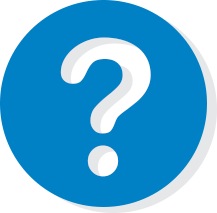 지아
차시 시작
전개
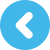 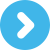 /
19
37
4. 곱셈
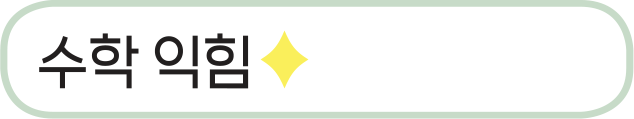 93쪽
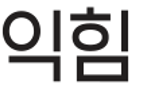 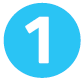 안에 알맞은 수를 써넣으세요.
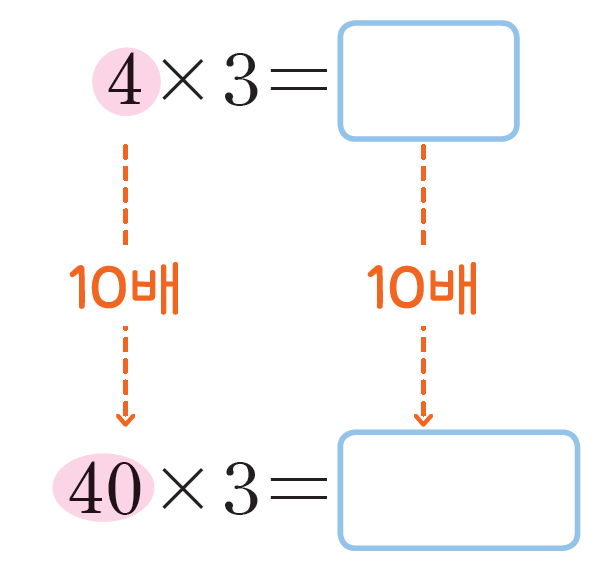 12
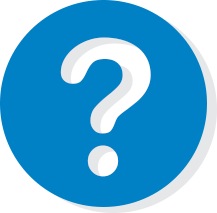 120
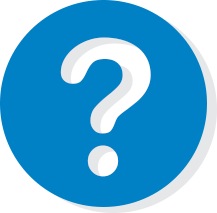 차시 시작
전개
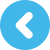 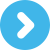 /
20
37
4. 곱셈
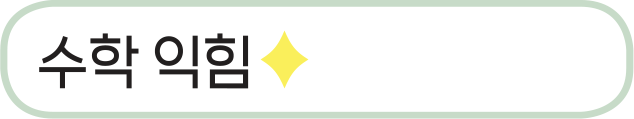 93쪽
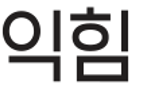 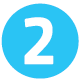 계산해 보세요.
(2)
1
5
(1) 20×2=
40
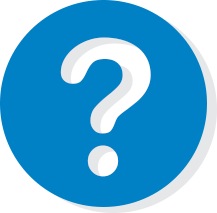 ×
6
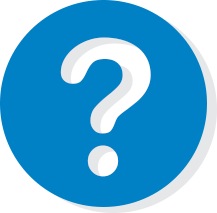 9
0
차시 시작
전개
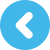 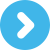 /
21
37
4. 곱셈
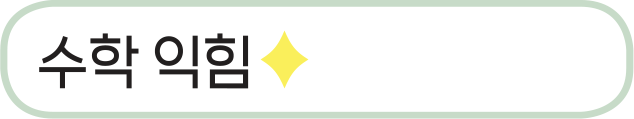 93쪽
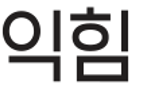 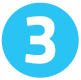 계산 결과를 비교하여       안에 >, =, < 중 알맞은 것을 써넣으세요.
3
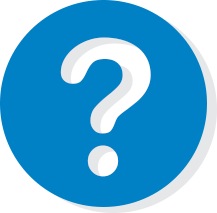 17×3
58×4
(1)
(2)
11×4
82×3
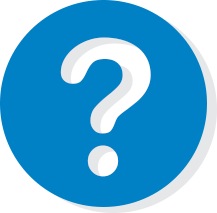 차시 시작
전개
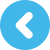 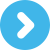 /
22
37
4. 곱셈
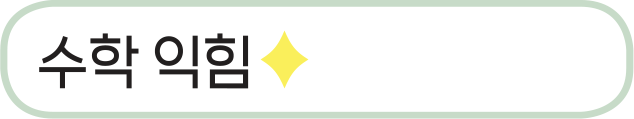 93쪽
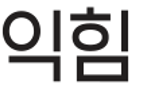 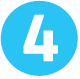 사과주스가 한 상자에 31개씩 들어 있습니다. 3상자에 들어 있는 사과주스는 모두 몇 개인지 구해 보세요.
4
31×3=93
(또는 31×3)
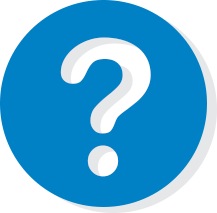 식
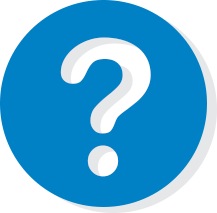 93
개
답
차시 시작
전개
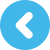 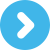 /
23
37
4. 곱셈
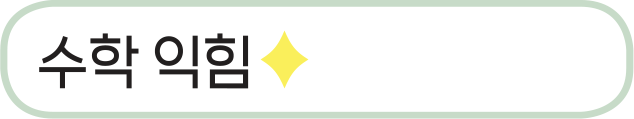 93쪽
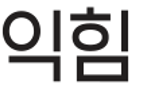 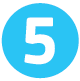 쿠키를 한 번에 28개씩 6번 구웠습니다. 쿠키는 모두 몇 개인지 구해 보세요.
28×6=168
(또는 28×6)
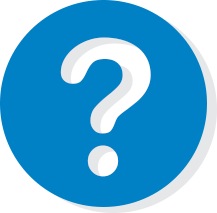 식
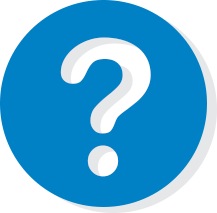 168
개
답
차시 시작
전개
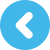 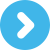 /
24
37
4. 곱셈
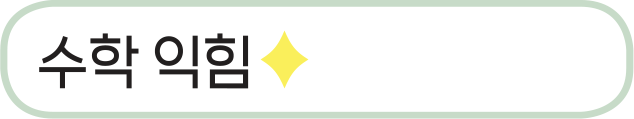 93쪽
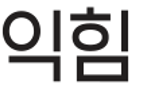 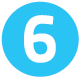 3장의 수 카드를 한 번씩만 사용하여 계산 결과가 가장 큰 (두 자리 수)×(한 자리 수)를 만들고 계산해 보세요.
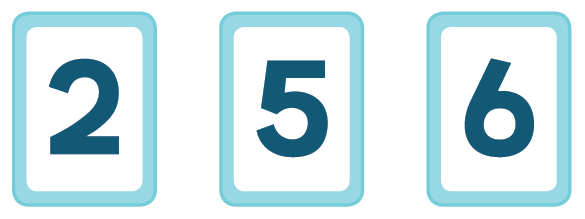 ×
5
2
6
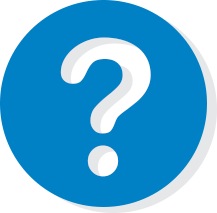 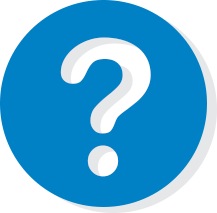 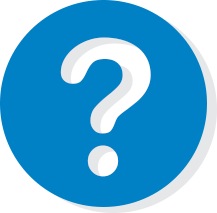 (                  )
312
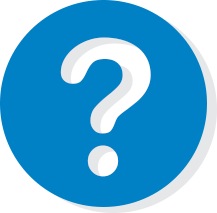 차시 시작
전개
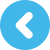 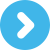 /
25
37
5. 길이와 시간
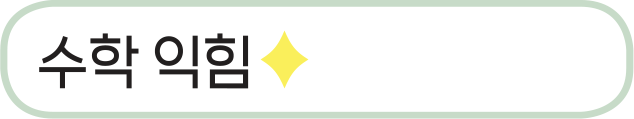 94쪽
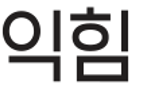 리본의 길이를 써 보세요.
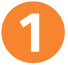 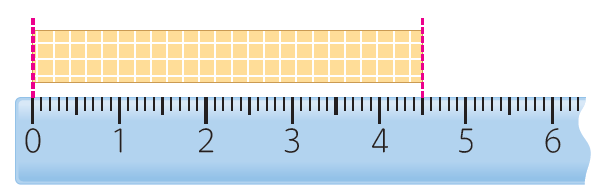 cm
mm
4
5
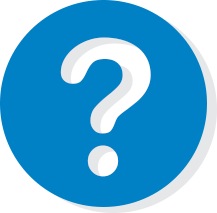 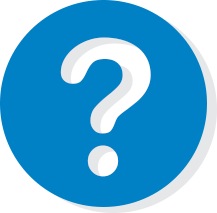 차시 시작
전개
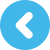 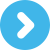 /
26
37
5. 길이와 시간
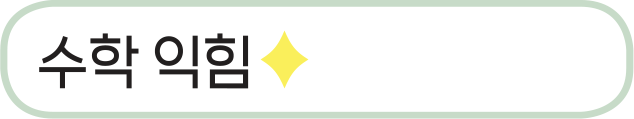 94쪽
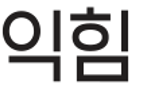 안에 알맞은 수를 써넣으세요.
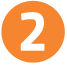 (1)
cm
mm=15 mm
1
5
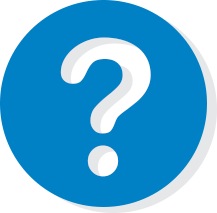 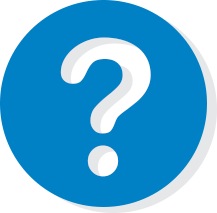 (2)
1700 m=
km
m
1
700
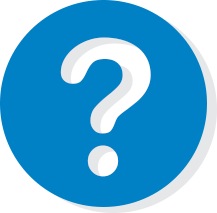 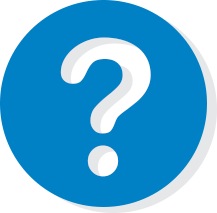 (3)
초=1분 45초
105
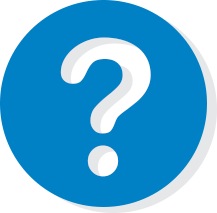 (4)
140초=
분
초
2
20
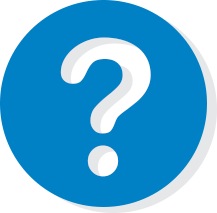 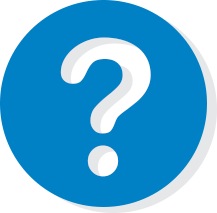 차시 시작
전개
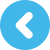 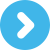 /
27
37
5. 길이와 시간
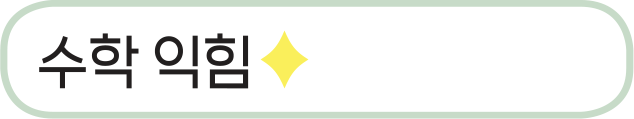 94쪽
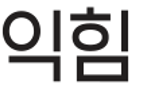 안에 알맞은 단위를 골라 써넣으세요.
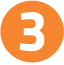 mm 		cm		m		km
(1) 내 발의 길이: 약 230
mm
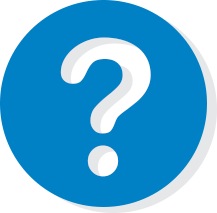 (2) 지리산의 높이: 약 2
km
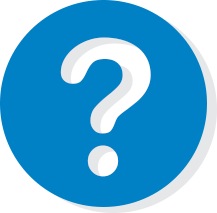 차시 시작
전개
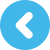 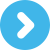 /
28
37
5. 길이와 시간
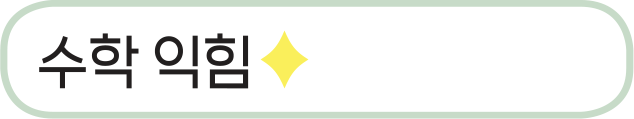 94쪽
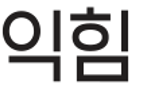 계산해 보세요.
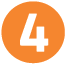 (1)
(2)
32
2
시
1
분
초
10
50
분
8
초
시
+
-
6
시간
3
시
25
8
분
20
초
분
2
초
분
시
9
52
25
시
6
8
간
초
7
분
초
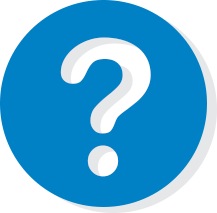 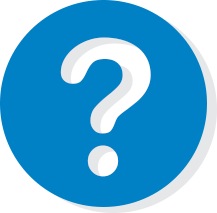 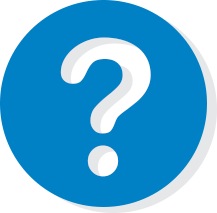 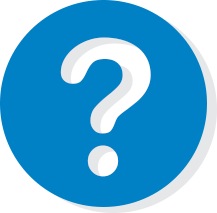 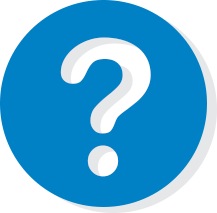 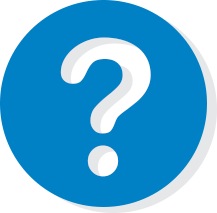 차시 시작
전개
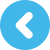 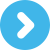 /
29
37
5. 길이와 시간
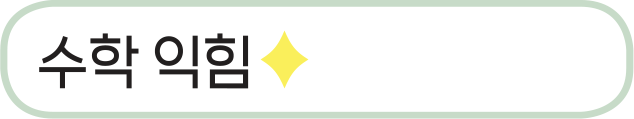 94쪽
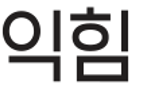 민준이가 2시간 10분 30초 동안 빵을 만들고 시계를 보니 11시 40분 15초였습니다. 민준이가 빵을 만들기 시작한 시각은 몇 시 몇 분 몇 초인지 구해 보세요.
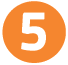 (                  )
9시 29분 45초
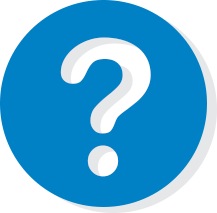 차시 시작
전개
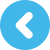 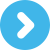 /
30
37
5. 길이와 시간
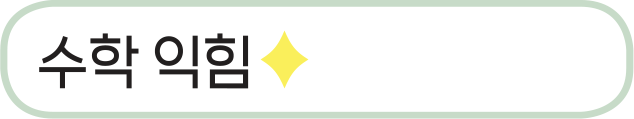 94쪽
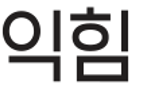 서윤이는 마을 축제에서 2시에 액자 만들기에 참여하고 이어서 초상화 그리기에 참여하였습니다. 서윤이가 초상화 그리기를 끝낸 시각은 몇 시 몇 분 몇 초인지 구해 보세요.
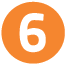 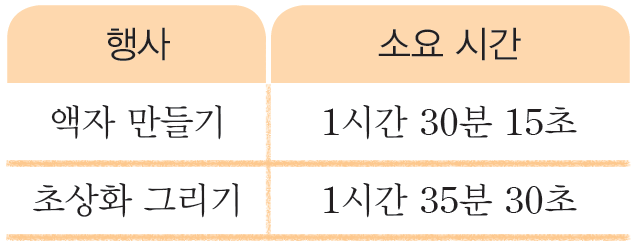 행사
체험 시간
액자 만들기
1시간 30분 15초
초상화 그리기
1시간 35분 30초
(                  )
5시 5분 45초
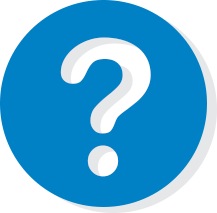 차시 시작
전개
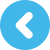 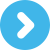 /
31
37
6. 분수와 소수
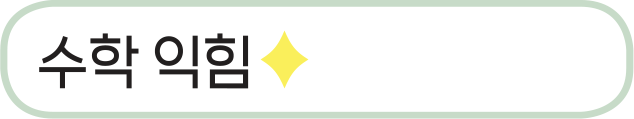 95쪽
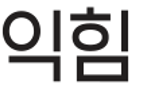 색칠한 부분은 전체의 얼마인지 분수로 쓰고 읽어 보세요.
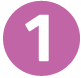 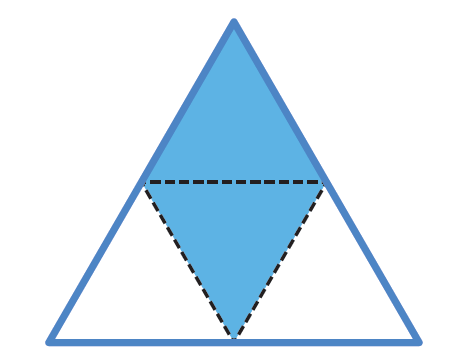 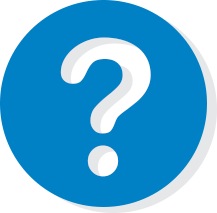 쓰기
사분의 이
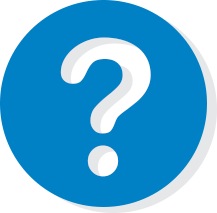 읽기
차시 시작
전개
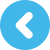 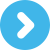 /
32
37
6. 분수와 소수
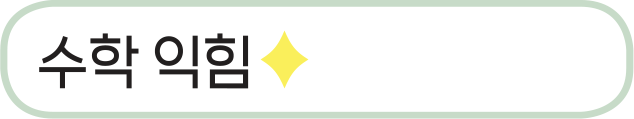 95쪽
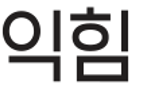 안에 알맞은 수를 써넣으세요.
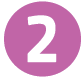 (1)
4
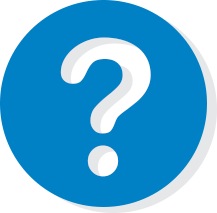 (2)
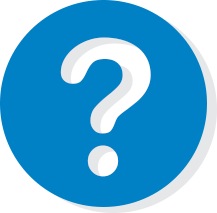 차시 시작
전개
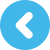 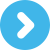 /
33
37
6. 분수와 소수
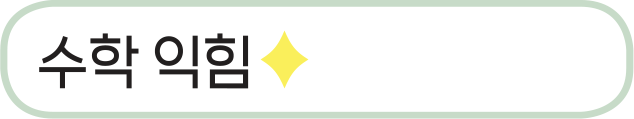 95쪽
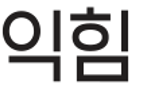 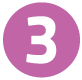 색칠한 부분과 색칠하지 않은 부분은 각각 전체의 얼마인지 분수로 나타내어 보세요.
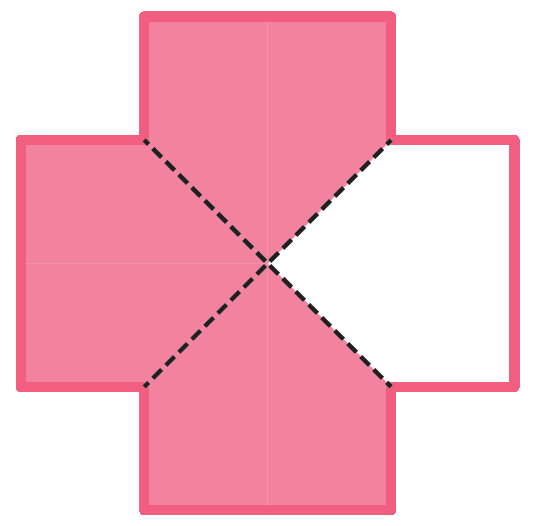 색칠한 부분
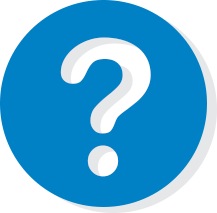 색칠하지 않은 부분
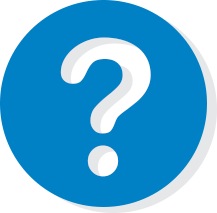 차시 시작
전개
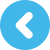 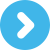 /
34
37
6. 분수와 소수
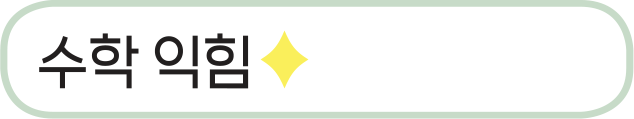 95쪽
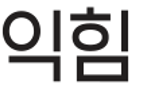 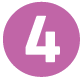 (1)
(2)
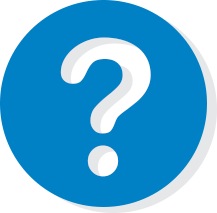 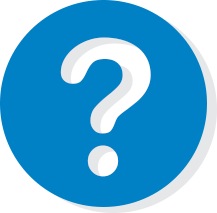 차시 시작
전개
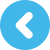 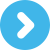 /
35
37
6. 분수와 소수
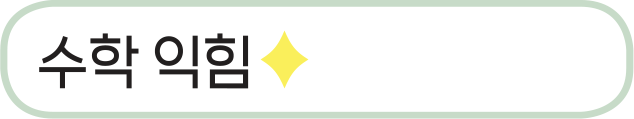 95쪽
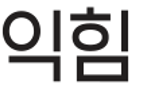 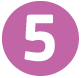 예
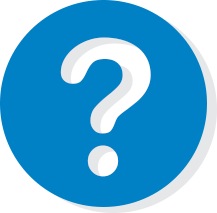 (                 )
0.3
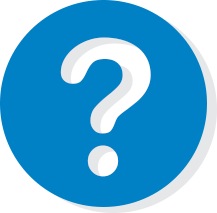 차시 시작
전개
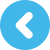 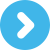 /
36
37
6. 분수와 소수
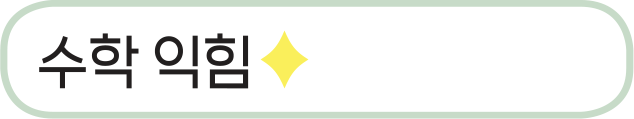 95쪽
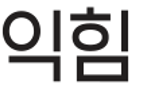 잘못 설명한 것을 찾아 바르게 고쳐 보세요.
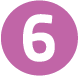 ㉠ 0.5는 0.1이 5개입니다.
예
㉢ 0.7은 0.9보다 더 작습니다.
(                 )
㉡
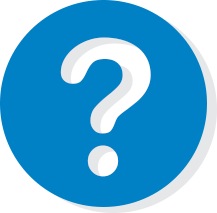 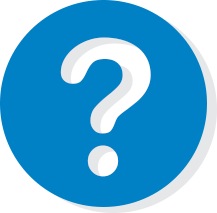 바르게 고치기
차시 시작
전개
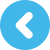 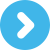 /
37
37